FY 2019-20Budget amendment no. 2
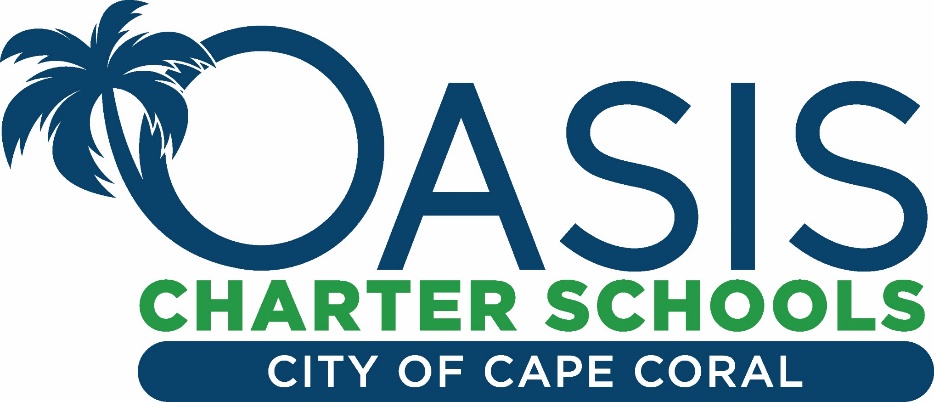 September 8, 2020
FY 2019-20Budget Amendment No. 2
Two Budget Amendments are presented each year for approval by the Governing Board
Purpose is to modify the estimates of revenues and appropriations as previously Adopted and/or Amended, for example:
Adjustments for previously approved items
Board approved painting
Reclassification of accounts
Safety Initiatives Project (Committed Funds)
Unanticipated/Unbudgeted Items
Preparation of Covid-19
Wellness Program
Miscellaneous transfers
Transfers from Internal/Agency Funds
Transfers between General Fund accounts
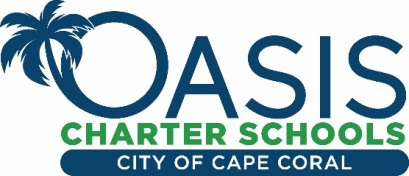 FY 2019-20 Budget Amendment No. 2
Summary of Revenues
FY 2019-20 Budget Amendment No. 2
Major Revenue Adjustments
Intergovernmental
    Decrease to National School Lunch Program (NSLP)
    Increase to Florida Education Finance Program (FEFP)
    Increase to Public Education Capital Outlay (PECO)

Charges for Services
Decrease to Student Lunch Services

Other Miscellaneous Revenue
Increase for E-Rate

Transfers In from Agency Funds 
Increase associated with Internal Fund Transfers

Committed Fund Balance 
Decreased Safety Initiatives Project Completed
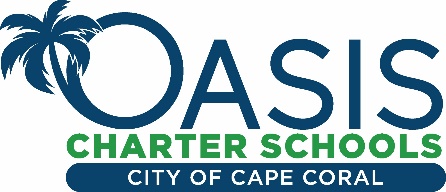 FY 2019-20 Budget Amendment No. 2
Summary of Expenditures
FY 2019-20 Budget Amendment No. 2Major Expenditure Adjustments
Personnel
    Reduced Substitute Payroll due to school closure

Operating
Increased Facility Work Orders associated with Safety Initiatives
Increased for Board Approved painting of school interiors
Increase for Wellness Program (City-Wide Program)
Reduction in Technology due to items not received
Reduction in Title II due to Covid-19
Reduction in Food and Beverage Costs due to school closure

Capital
Increase due to Guard Shack (Safety Initiatives)
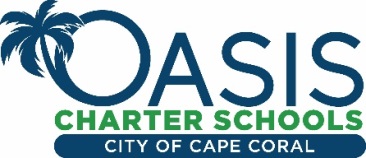 conclusion
Purpose of Budget Amendment No. 2 is to adjust revenues and appropriations as noted
Align revenues and expenditures in preparation for year-end, as well as, financial statements
Request Governing Board’s approval of Budget Amendment No. 2
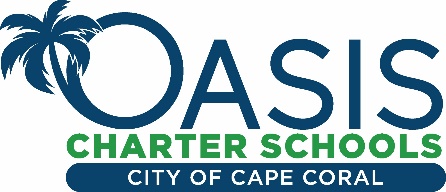